Ключевое событие 3.2. Развитие системы взаимодействия ИРО с муниципальными методическими службами
Программа развития 
ГОАУ ЯО «Институт развития образования» 
на 2015 – 2020 г.г.


Направление 3. ИРО – коммуникационно – инновационная площадка развития образовательной сферы региона
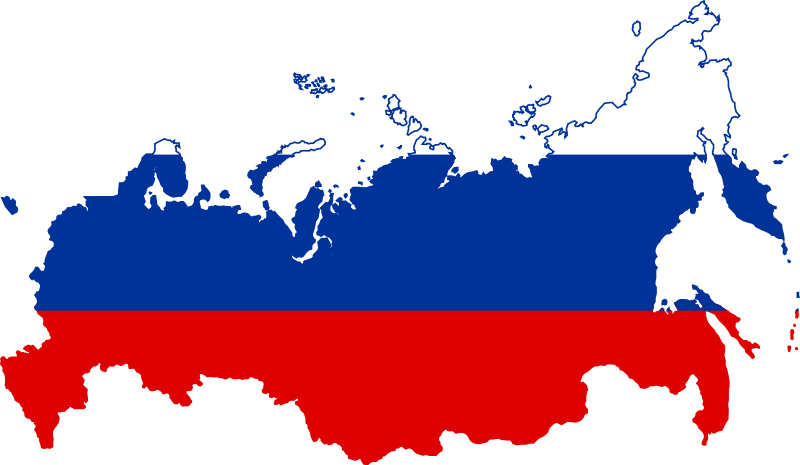 19 июня 2015 г.
Основные задачи
Решение учёного совета от 19.06.2015	
Внести предложения на 2016 год по  взаимодействию с муниципальными районами, муниципальными методическими службами, образовательными организациями по выявлению, сопровождению и поддержке инновационных практик 
Срок исполнения 01.07.2015
Задачи ближнего действия
   Разработать механизмы взаимодействия субъектов методической службы региона
  Создать межмуниципальные методические сообщества
  Создать условия для функционирования МКС МС и рабочих групп в рамках регионального проекта «Развитие кадрового потенциала» 
 Разработать и реализовать межмуниципальные проекты, конкурсы, программы

Перспективная задача
Создать условия  для функционирования и 
развития единого многоуровневого 
методического пространства РСО
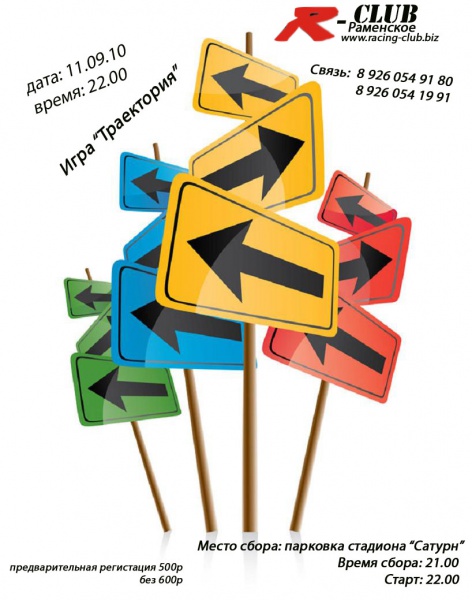 2
Логика реализации КС
3
Логика реализации КС
4
Направления взаимодействия с муниципальными методическими службами в рамках Программы развития
Образовательная деятельность:
- Подготовка руководителей образовательных организаций к формированию заказа ИРО
- Разработка и реализация сетевых дополнительных профессиональных программ (Центры, имеющие лицензию на реализацию программ дополнительного профессионального образования и кафедры ИРО)
- Организация и проведение стажировки педагогических и руководящих кадров
- Использование ресурсов образовательных организаций (базовые площадки ИРО) для реализации программ повышения квалификации.
Научно – методическая деятельность:
- Совместное участие в реализации федеральных проектов, в том числе в рамках ФЦПРО
- Сопровождение муниципальных, межмуниципальных  проектов
- Сопровождение инновационных площадок
- Сопровождение социально – педагогических проектов
- Вхождение в состав РИП ИРО на правах соисполнителя инновационного проекта
- Заказ на разработку научно – методической продукции
- Заказ на информационно – библиотечное сопровождение
- Формирование регионального экспертного сообщества
- Инициирование создания профессиональных сообществ
 - Организация и проведение совместных мероприятий регионального 
и межрегионального значения
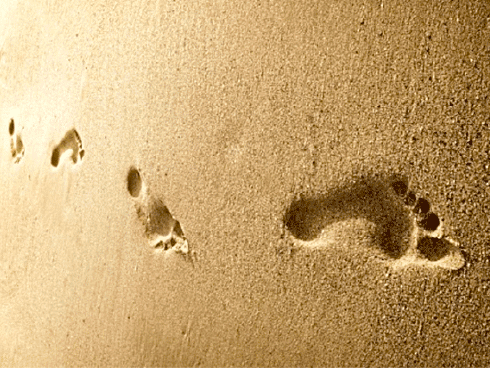 5
Показатели реализации Программы развития
наличие программ ИРО с ММС на основе выявления образовательных потребностей
доля договоров о совместной деятельности, на сопровождение, на заказ научно – методической продукции
доля межмуниципальных инновационных проектов
удовлетворённость ММС качеством взаимодействия с ИРО
Спасибоза внимание!Репина Алевтина Валентиновна е-mail repina –a @iro.yar.ru